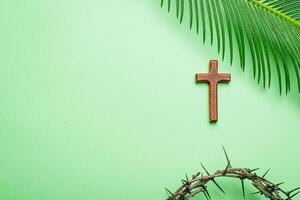 和散那歸於至高神
Hosanna In The Highest
Hosanna 3/4
Hosanna 1/4
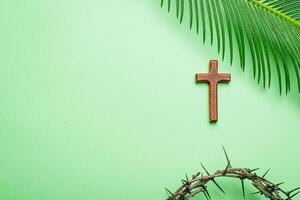 和散那 和散那, 
和散那歸於至高神, 和散那 
和散那, 和散那歸於至高神
Hosanna! Hosanna! Hosanna in the highest
Hosanna! Hosanna! Hosanna in the highest
Hosanna 3/4
Hosanna 1/4
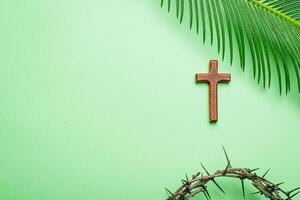 我們齊聲讚美  你至聖尊名 
權柄尊榮歸主我神 
和散那歸於至高神
Lord, we lift up Your name With hearts full of praise
Be exalted, oh Lord, my God Hosanna in the highest
Hosanna 3/4
Hosanna 4/4
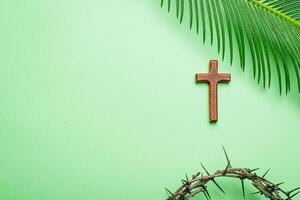 榮耀 榮耀  榮耀歸萬王之王 
榮耀 榮耀  榮耀歸萬王之王
Glory! Glory! Glory to the King of Kings
Glory! Glory! Glory to the King of Kings
Hosanna 3/4
Hosanna 3/4
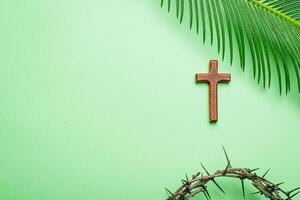 我們齊聲讚美  你至聖尊名 
權柄尊榮歸主我神 
願榮耀歸萬王之王
Lord, we lift up Your name With hearts full of praise
Be exalted oh Lord my God Glory to the King of kings
Hosanna 3/4
Hosanna 2/4
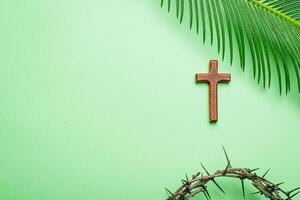 和散那 和散那, 
和散那歸於至高神, 和散那 
和散那, 和散那歸於至高神
Hosanna! Hosanna! Hosanna in the highest
Hosanna! Hosanna! Hosanna in the highest
Hosanna 3/4
Hosanna 1/4
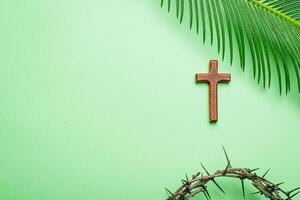 我們齊聲讚美  你至聖尊名 
權柄尊榮歸主我神 
和散那歸於至高神
Lord, we lift up Your name With hearts full of praise
Be exalted, oh Lord, my God Hosanna in the highest
Hosanna 3/4
Hosanna 4/4
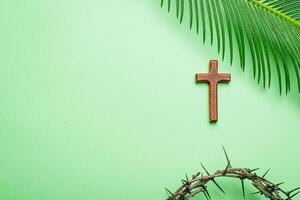 榮耀 榮耀  榮耀歸萬王之王 
榮耀 榮耀  榮耀歸萬王之王
Glory! Glory! Glory to the King of Kings
Glory! Glory! Glory to the King of Kings
Hosanna 3/4
Hosanna 3/4
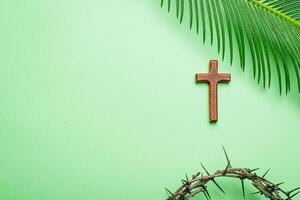 我們齊聲讚美  你至聖尊名 
權柄尊榮歸主我神 
願榮耀歸萬王之王
Lord, we lift up Your name With hearts full of praise
Be exalted oh Lord my God Glory to the King of kings
Hosanna 3/4
Hosanna 2/4
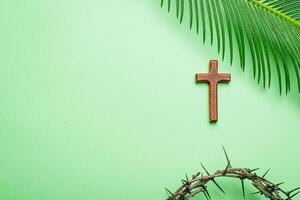 和散那 和散那, 
和散那歸於至高神, 和散那 
和散那, 和散那歸於至高神
Hosanna! Hosanna! Hosanna in the highest
Hosanna! Hosanna! Hosanna in the highest
Hosanna 3/4
Hosanna 1/4
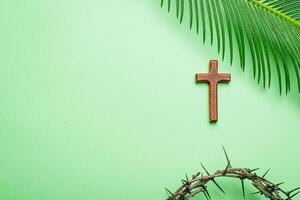 我們齊聲讚美  你至聖尊名 
權柄尊榮歸主我神 
和散那歸於至高神
Lord, we lift up Your name With hearts full of praise
Be exalted, oh Lord, my God Hosanna in the highest
Hosanna 3/4
Hosanna 4/4
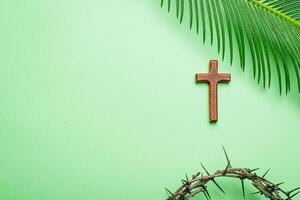 我們齊聲讚美  你至聖尊名 
權柄尊榮歸主我神 
和散那歸於至高神
Lord, we lift up Your name With hearts full of praise
Be exalted, oh Lord, my God Hosanna in the highest
Hosanna 3/4
Hosanna 4/4